Welcome 
at the ERASMUS Orientation Week
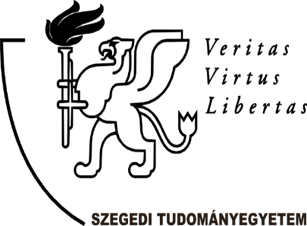 ERASMUS +
Checklist
(Steps to help you through the Orientation Week)
Registration
Place: Rector’s Office of the University of Szeged, Atrium, Szeged, Dugonics tér 13.
 fill in the Data sheet
 send the scanned version (in .PDF format) of your original documents 
(ID card / passport (with student visa) , health insurance) to Ms. Ágnes Pető for checking if you have not done so before
Cards
 obtain the ESN card from the ESN Szeged
 get your Erasmus entrance card at the  TIK (Study and Information Centre and the University Library; Szeged, Ady tér 10.) 
 go to the Student Sevice Office to get your student card (student ID paper) at the TIK
Arrival Form
 send your Arrival Form to Ms. Ágnes Pető (peto.agnes@szte.hu International Mobility Centre)
 to be confirmed
Neptun
 register at the Admission Office of the relevant faculty and in the NEPTUN electronic study system
http://web5.etr.u-szeged.hu:8080/naptar/index.jsp?lang=english
Residence Permit Card
 find a flat to rent (with the help of ESN mentors)
 sign the rental contract with the assistance of mentor students and get it signed by the landlord /landlady and two witnesses of Hungarian citizenship 
send the scanned version of it by e-mail to Ms. Ágnes Pető
 ask for your certificate confirming your enrollment at the University of Szeged issued for the Immigration Office from Ms. Ágnes Pető by e-mail
 apply for the residence permit at the Immigration Office /National Directorate-General for Aliens Policing/(Szeged, Londoni krt. 15.) with your documents 
 send the scanned version of your permit card to Ms. Ágnes Pető
Your Course List
 consult with your academic coordinator about 
your course list and finalize it
 register for the subjects in the Neptun system and send your course list: 
 ‘Confirmation of Enrollment ‘
  the ‘During the mobility’ part of your Learning Agreement  form signed by you, your home and receiving departmental/faculty coordinators, to Ms. Ágnes Pető by e-mail until 5 March 2021 the latest